3 Act Task: Shark Bait!
As you complete this learning engagement, think about:

Which thinking skills are taught (explicitly or implicitly)?
-->  Refer to list in PYP: Principles into Practice

How could this lesson be scaffolded to support some students thinking or extended to challenge other students thinking?
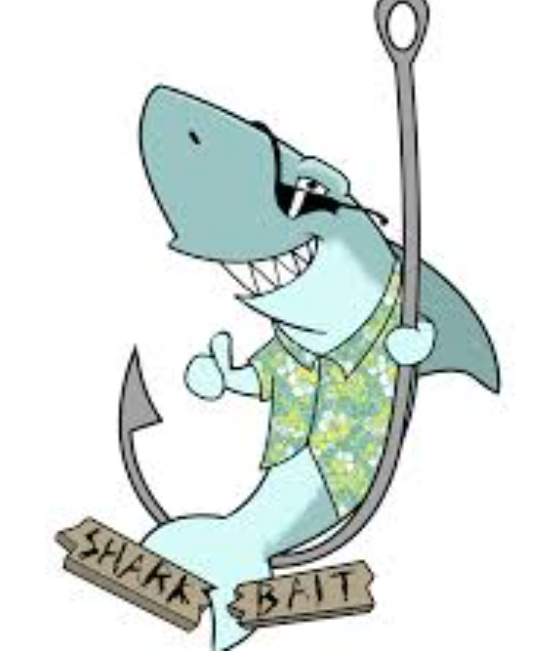 Source: Graham Fletcher (Gfletchy) 3 Act Tasks
[Speaker Notes: 3 Act-Task recording sheet (PDF) available at: https://gfletchy.com/wp-content/uploads/2015/08/3-act-recording-sheet1.pdf]
Our Learning Goals
Maths Goal
ATL Skill Goals
We are learning to estimate and find the length of an object.

Inquiry Question:
 How can we use cubes to find the length of an object?
Thinking Skills
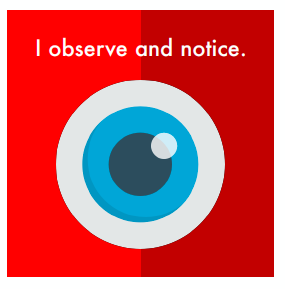 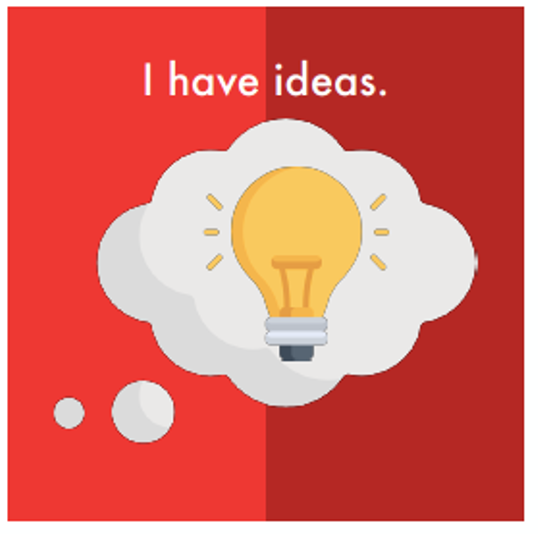 Communication Skills
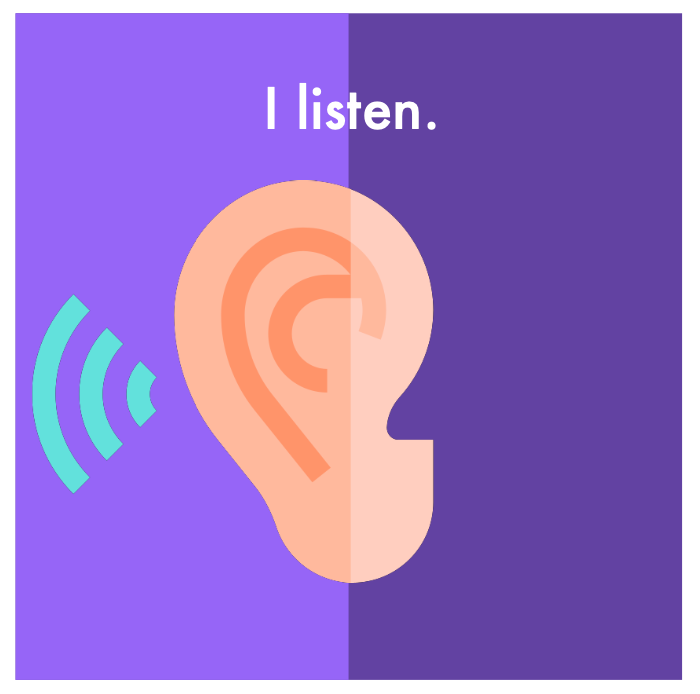 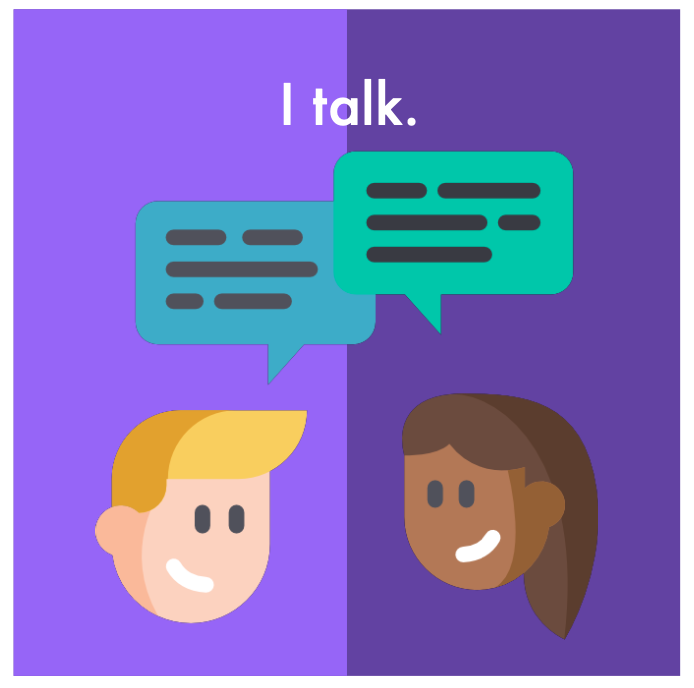 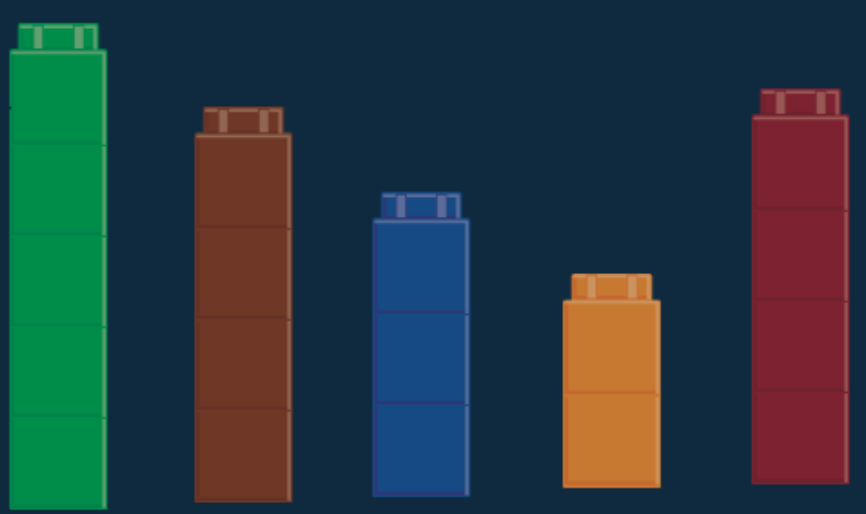 [Speaker Notes: “Split Screen” for students—simplified language of the learning outcomes/standards from the curriculum documents 
include familiar language & colours/icons for PYP ATL skills
Share with students before and after the learning engagement—focus on key vocabulary/concepts and skills/dispositions that will be necessary to be successful with the task
If necessary, review or explicit teaching of mathematical terminology (in blue)]
Act 1
What do you notice?





What questions do you have?
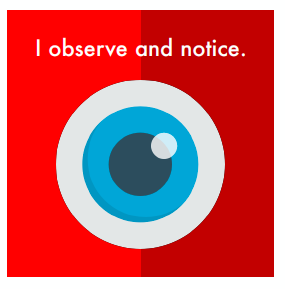 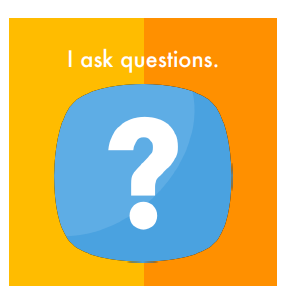 How long is the worm?How can we use the cubes to find the length?
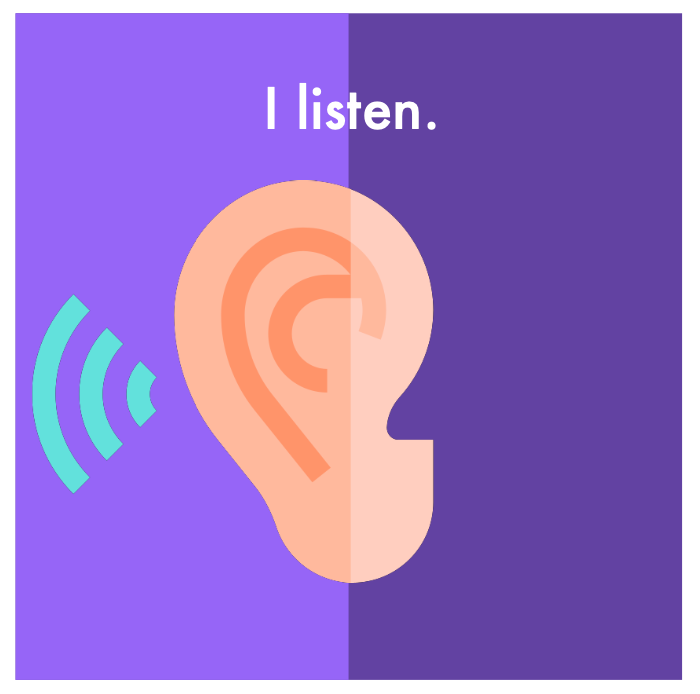 Turn & Talk

Estimate
Too low?
Too high?
What makes you say that?
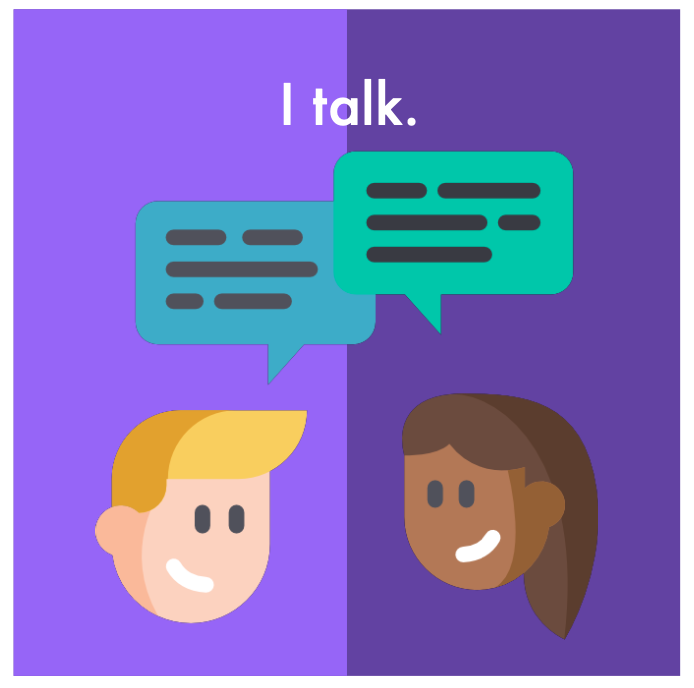 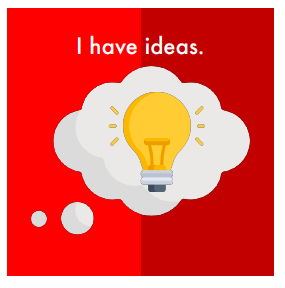 How long is the worm?
Act 2
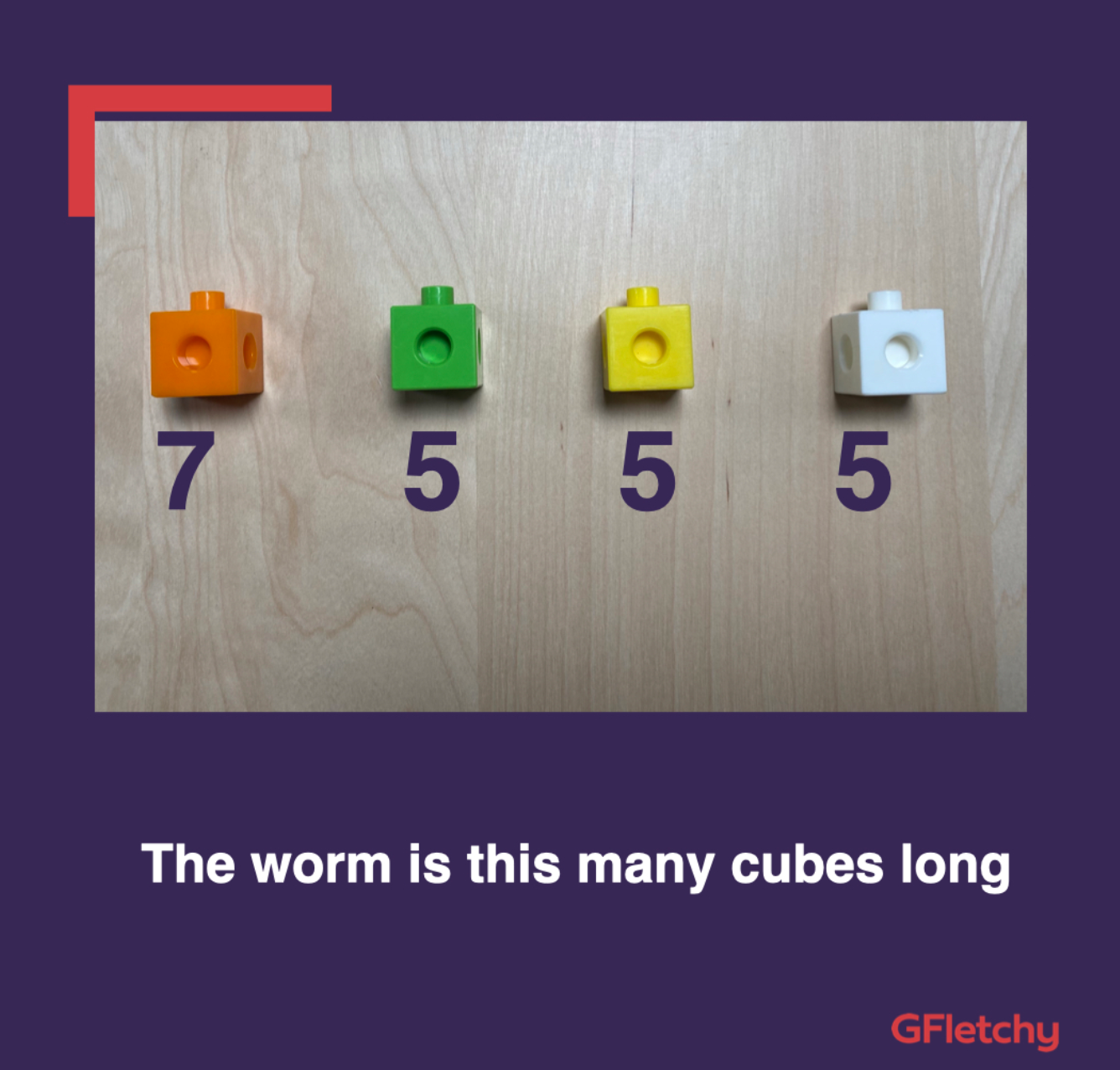 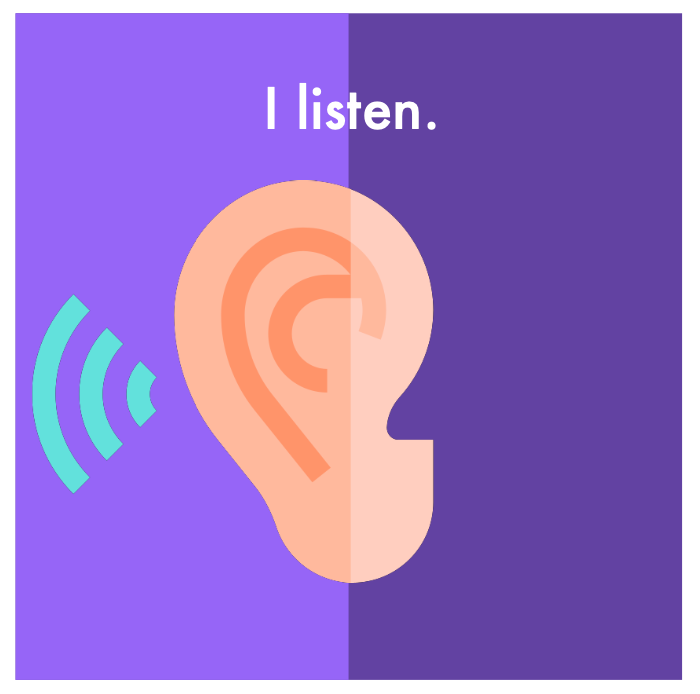 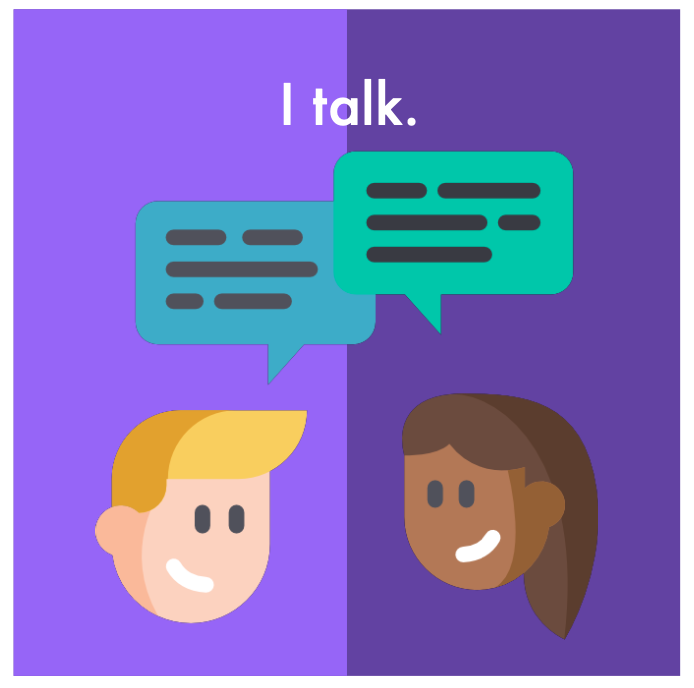 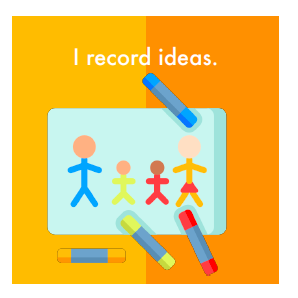 How long is the worm?How can we use the cubes to find the length?
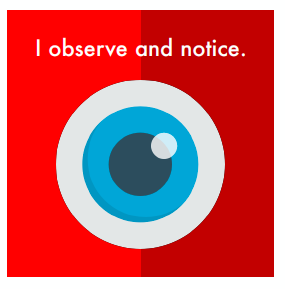 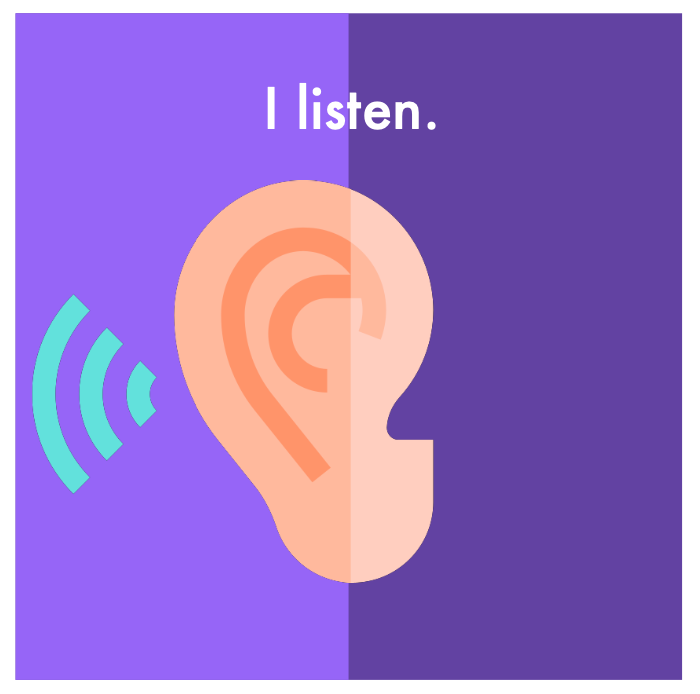 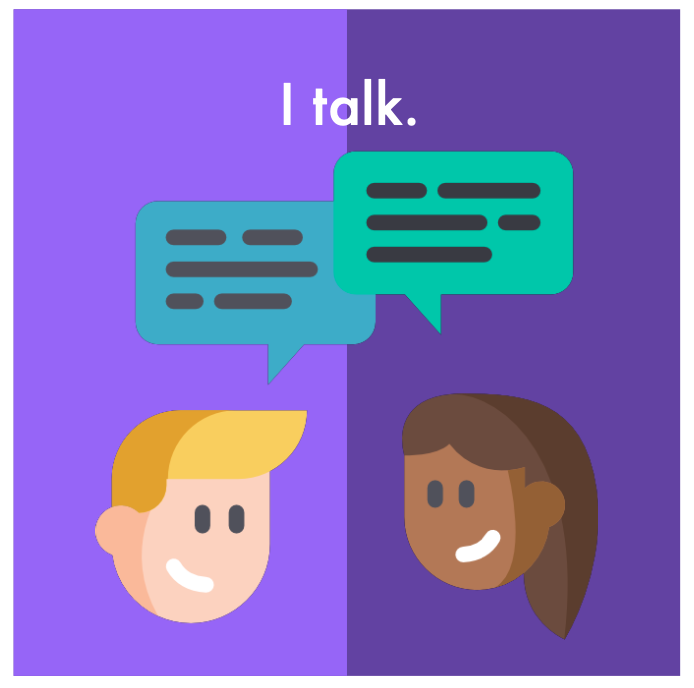 [Speaker Notes: Discussion Question: How does he use the cubes to find the length? 
Note math concepts: 
measuring starts at the beginning of the object being measured
the size of the measurement unit must remain the same 
measurement units are repeated with no gaps or overlaps 
the measurement is the total number of units used

If students do not notice or understand any of these ideas, discuss some of the “My Favourite Mistakes” in the following slides (e.g. different sized cubes, gaps or overlaps, incorrect counting/labelling of units)]
My Favourite Mistake
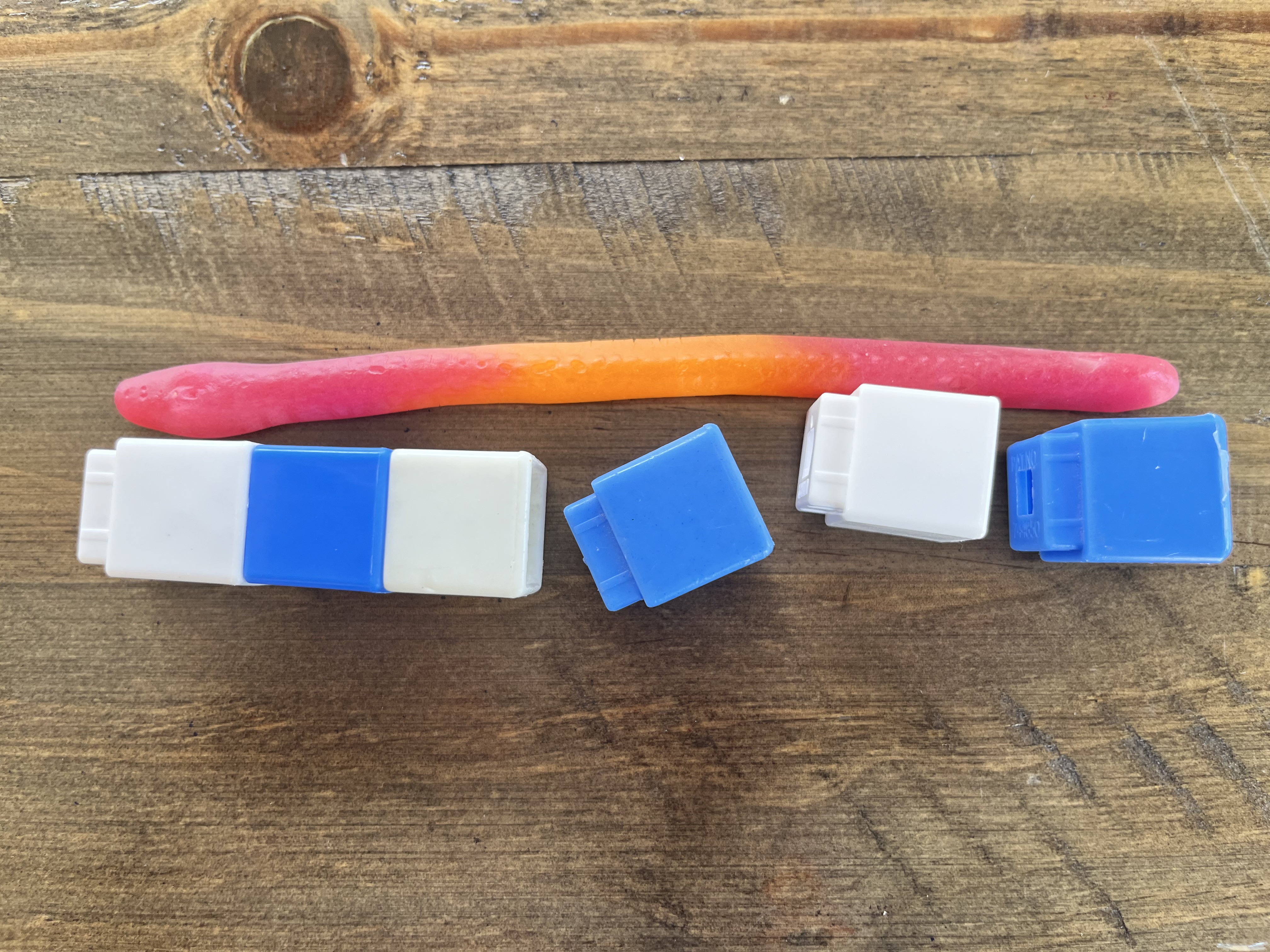 Sam says this worm is 6 cubes long.





Are they correct? What makes you say that?
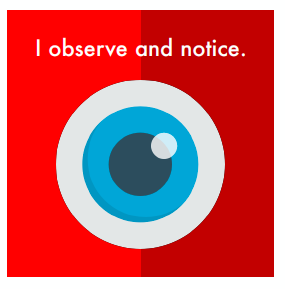 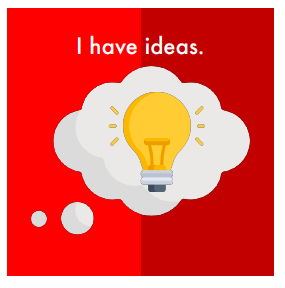 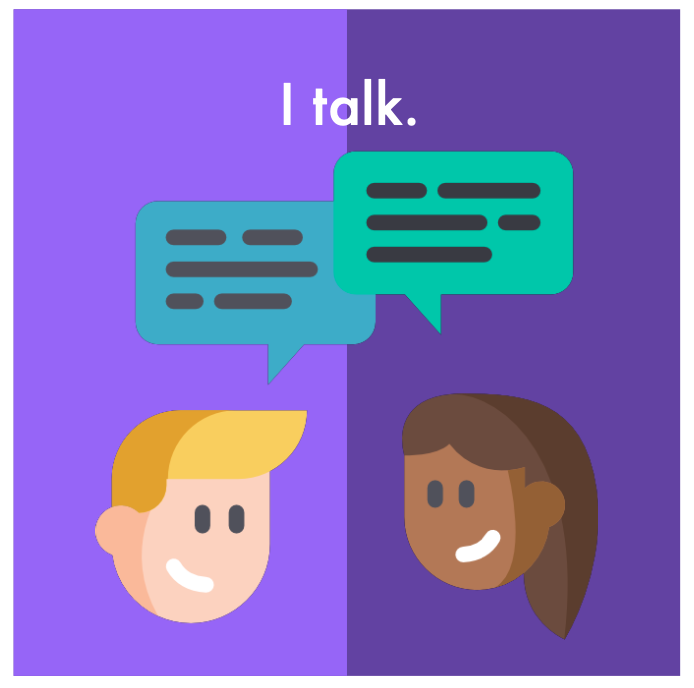 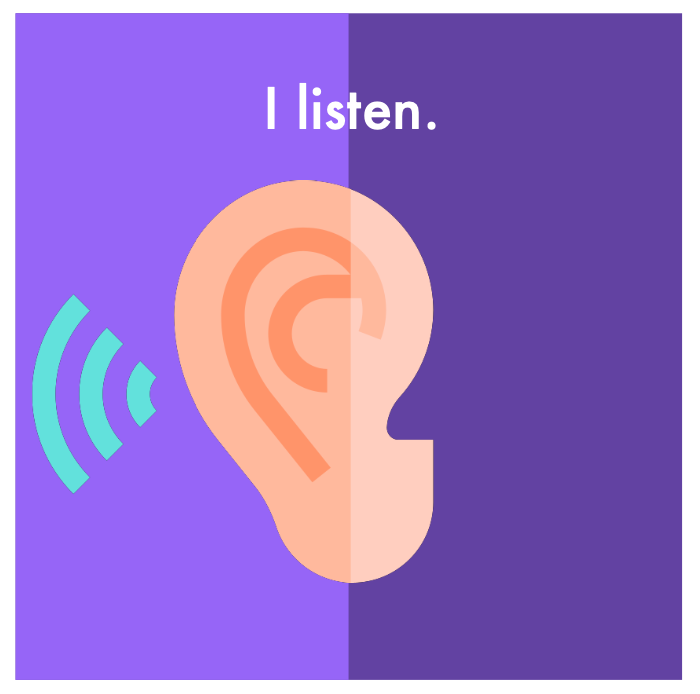 [Speaker Notes: Discussion Question: How does he use the cubes to find the length? 
Note: 
measuring starts at the beginning of the object being measured
the size of the measurement unit must remain the same 
MISTAKEmeasurement units are repeated with no gaps or overlaps 
the measurement is the total number of units used]
My Favourite Mistake
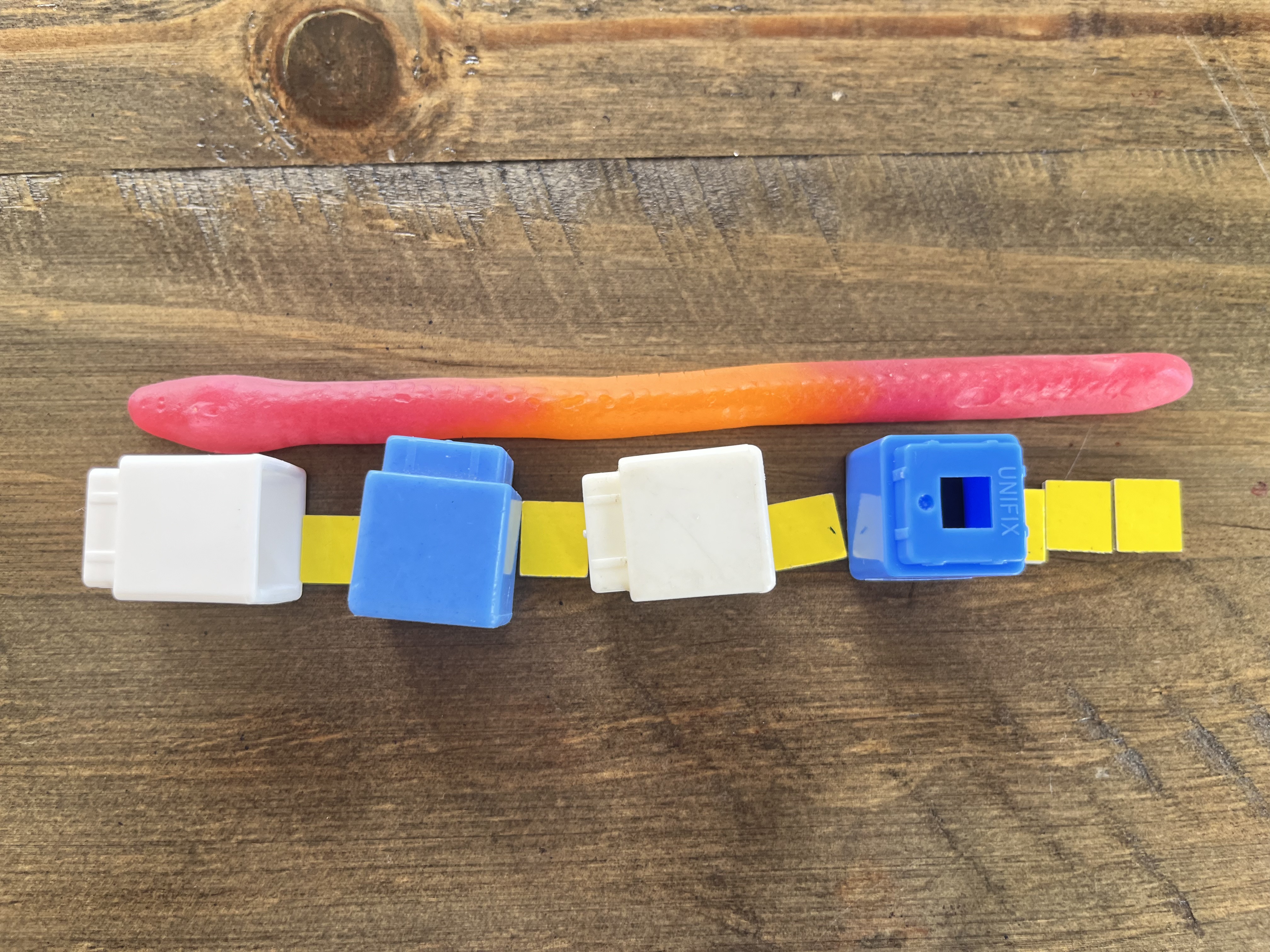 Taylor says this worm is 10 cubes long.





Are they correct? What makes you say that?
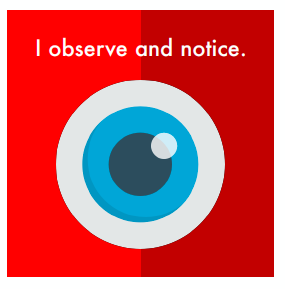 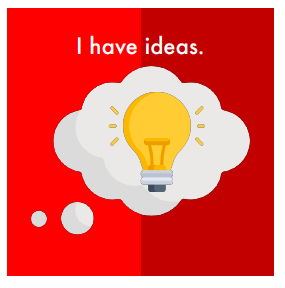 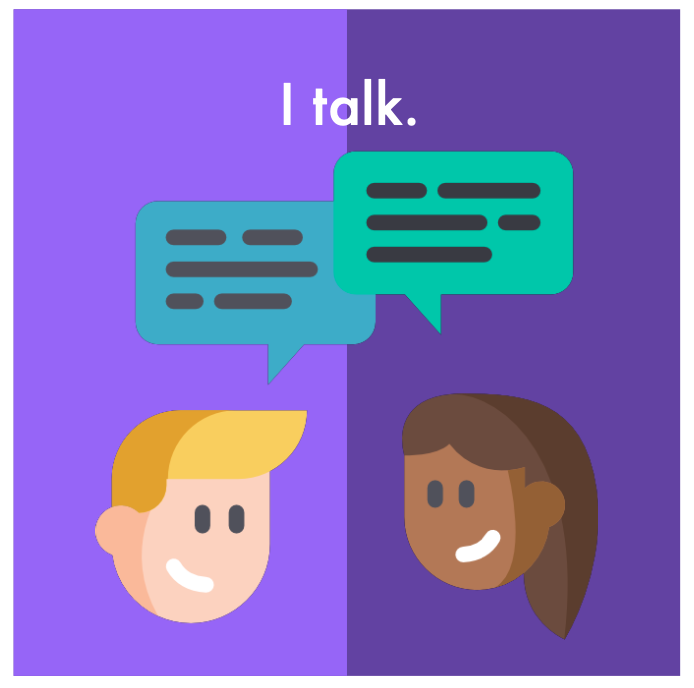 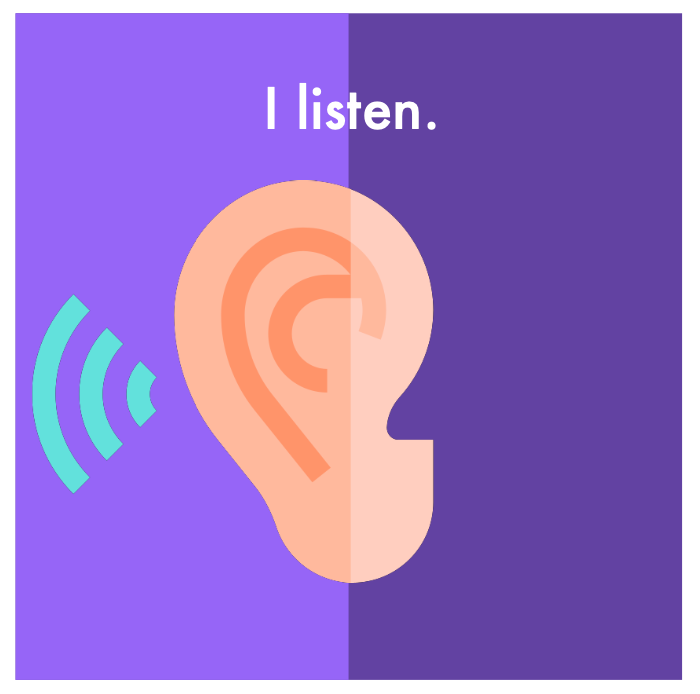 [Speaker Notes: Discussion Question: How does he use the cubes to find the length? 
Note: 
measuring starts at the beginning of the object being measured
MISTAKEthe size of the measurement unit must remain the same 
measurement units are repeated with no gaps or overlaps 
the measurement is the total number of units used]
My Favourite Mistake
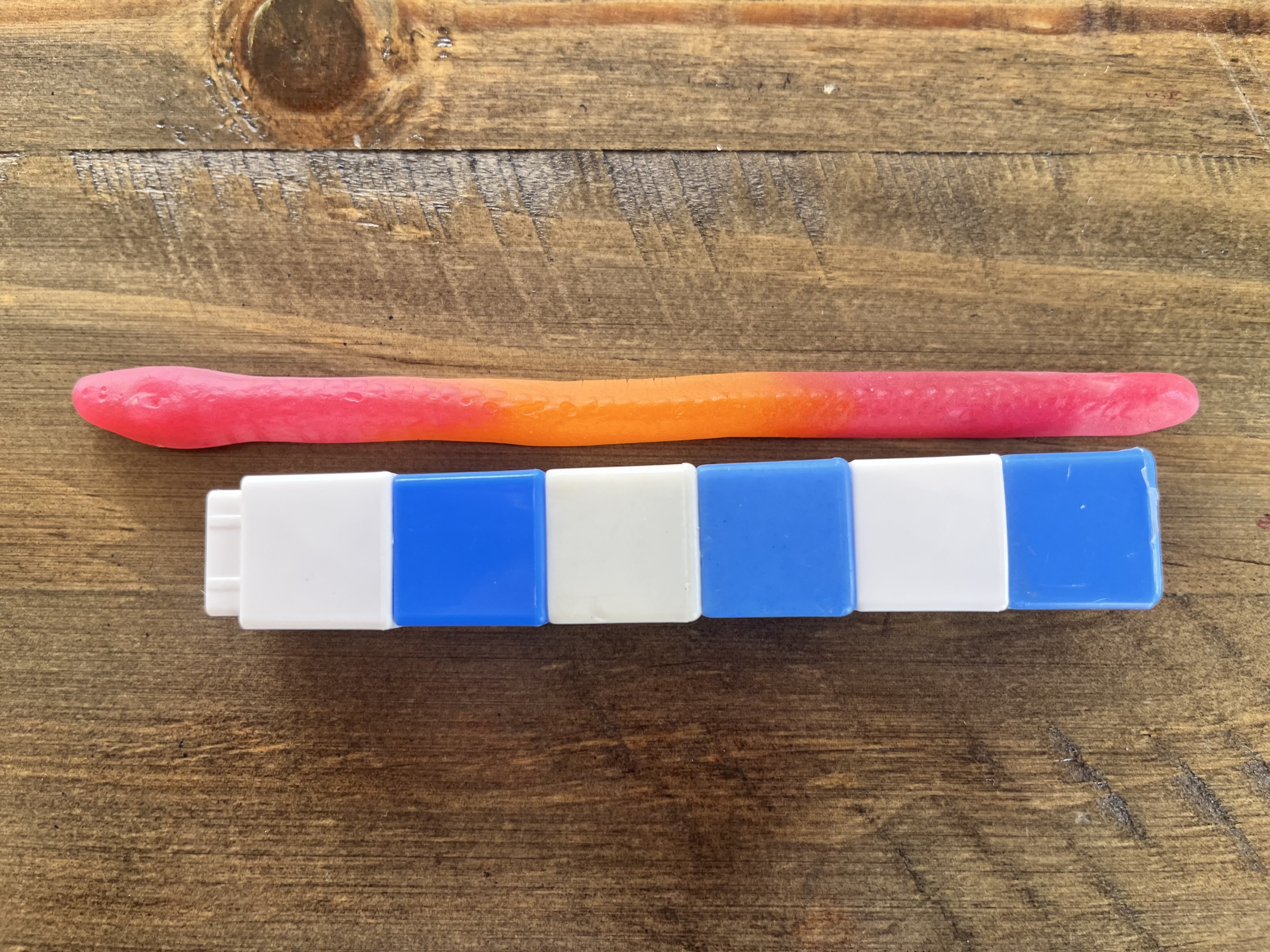 Jo says this worm is 6 cubes long.





Are they correct? What makes you say that?
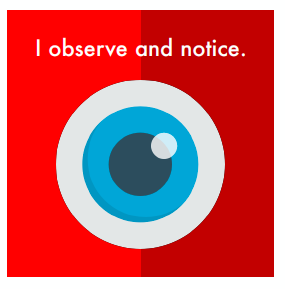 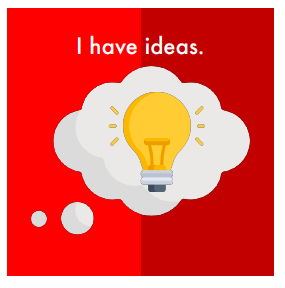 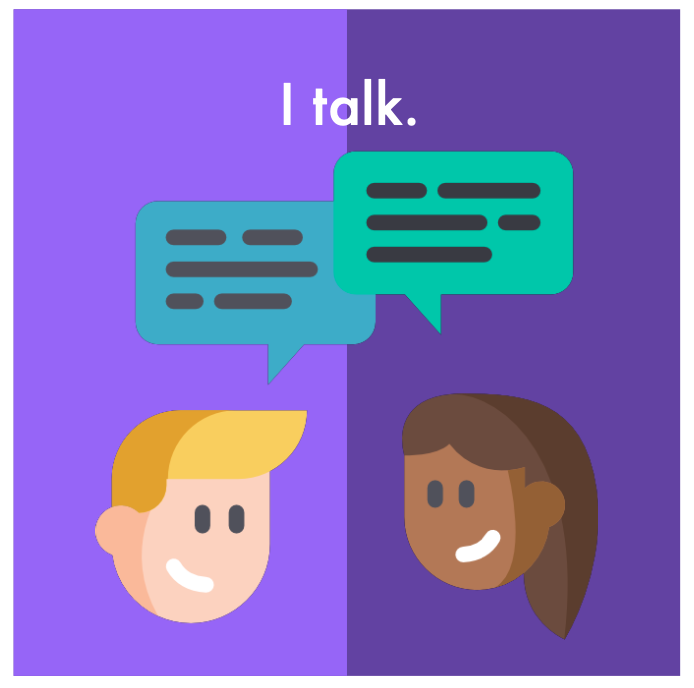 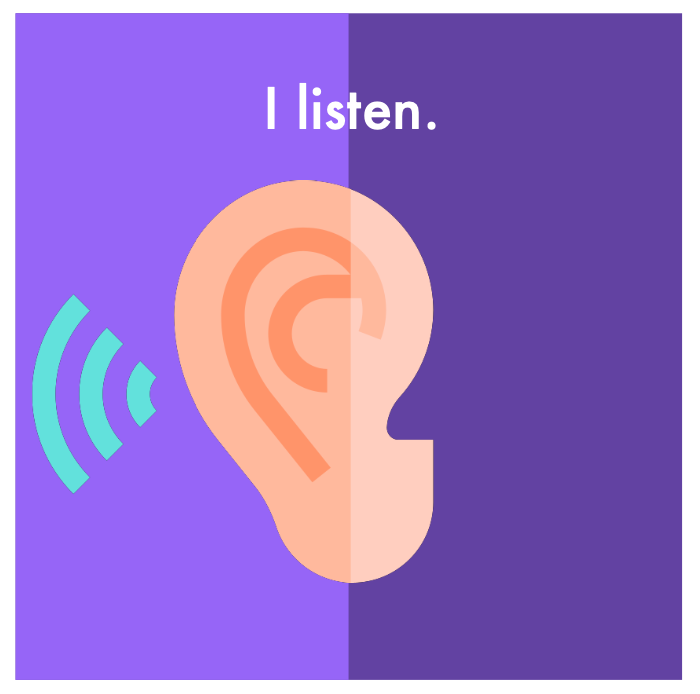 [Speaker Notes: Discussion Question: How does he use the cubes to find the length? 
Note: 
MISTAKEmeasuring starts at the beginning of the object being measured
the size of the measurement unit must remain the same 
measurement units are repeated with no gaps or overlaps 
the measurement is the total number of units used]
My Favourite Mistake
Vic says this worm is 8 cubes long.





Are they correct? What makes you say that?
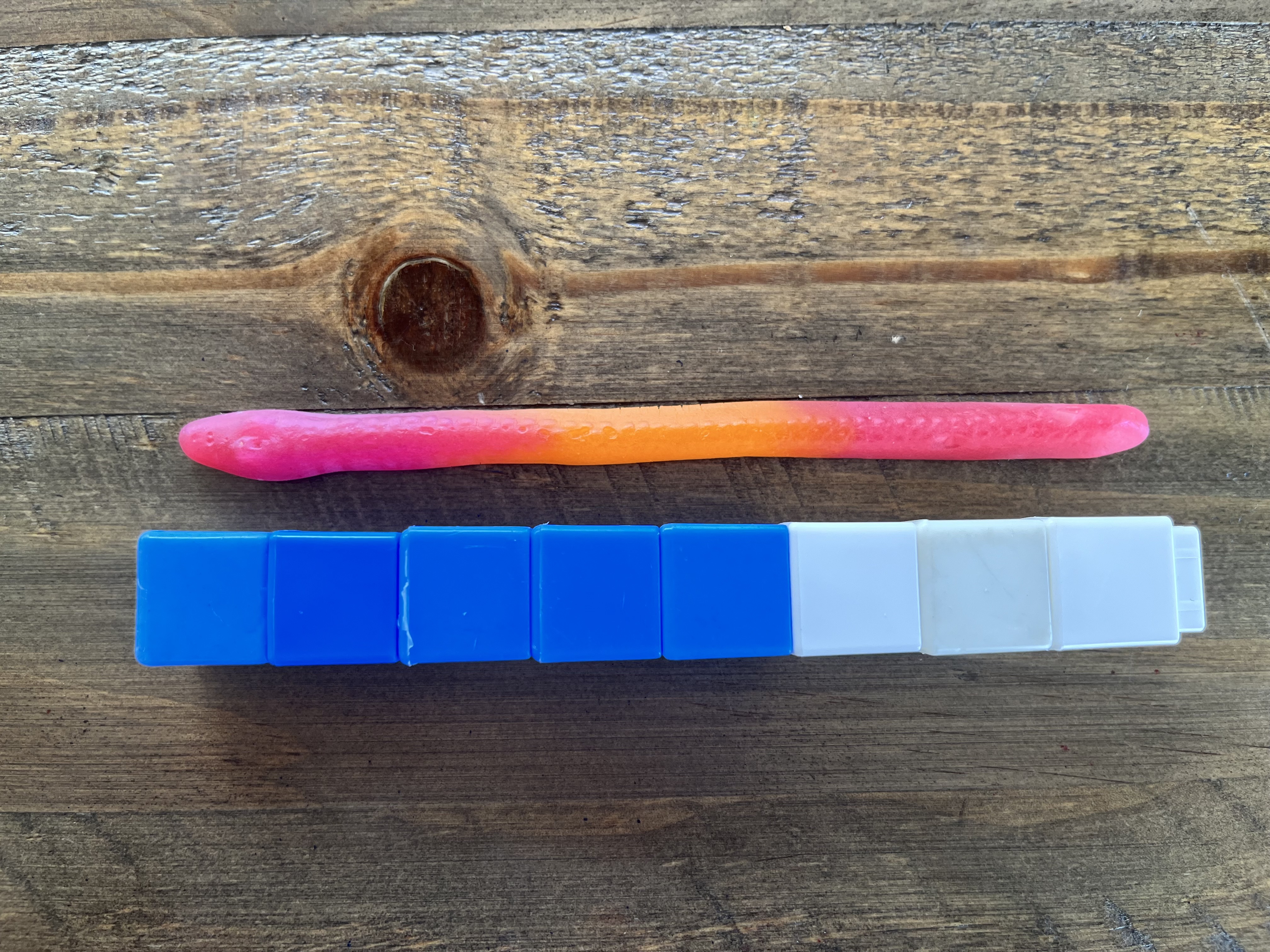 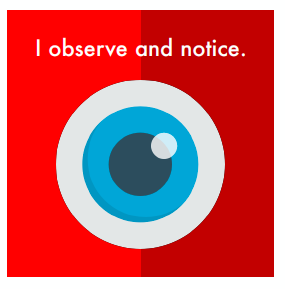 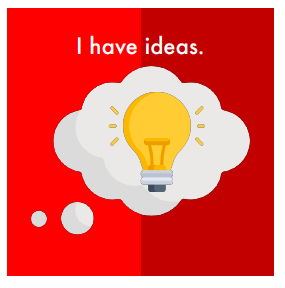 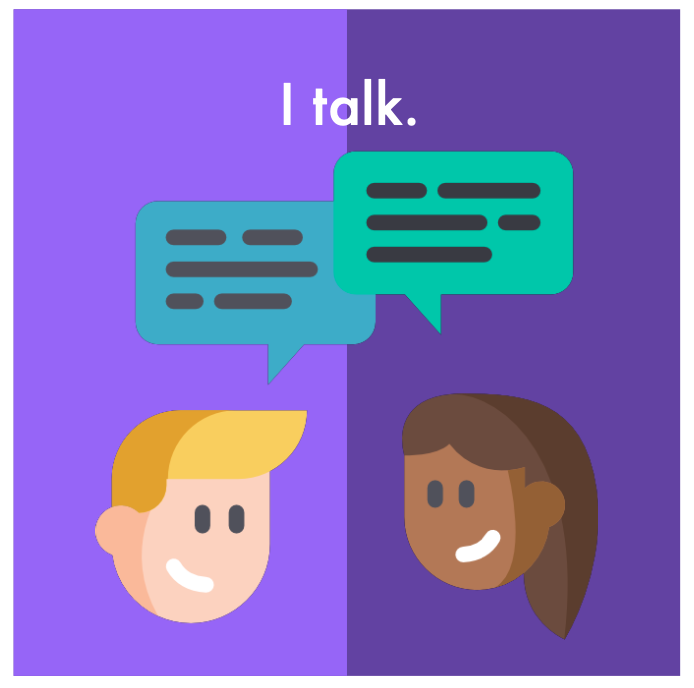 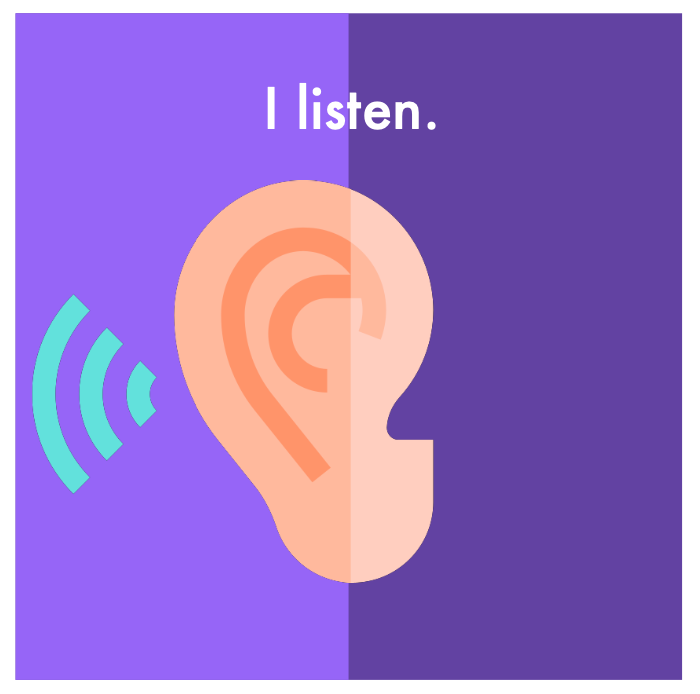 [Speaker Notes: Discussion Question: How does he use the cubes to find the length? 
Note: 
measuring starts at the beginning of the object being measured
the size of the measurement unit must remain the same 
measurement units are repeated with no gaps or overlaps 
the measurement is the total number of units used]
Our Learning Goals
Maths Goal
ATL Skill Goals
We are learning to estimate and find the length of an object.

Inquiry Question:
 How can we use cubes to find the length of an object?
Thinking Skills
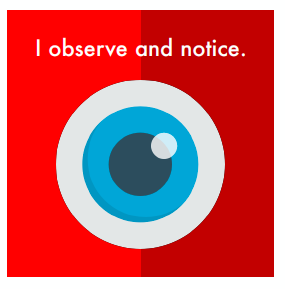 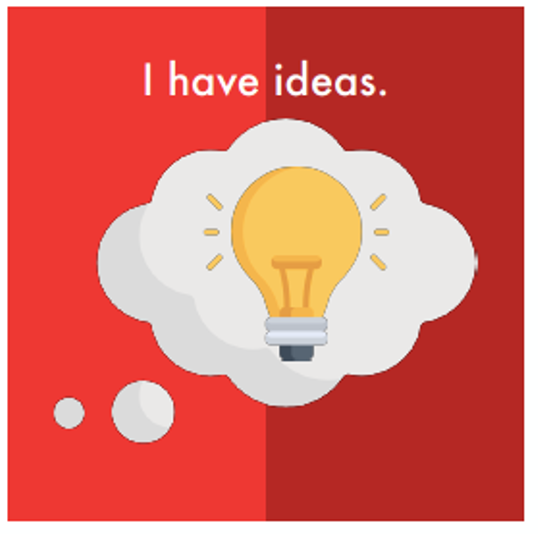 Communication Skills
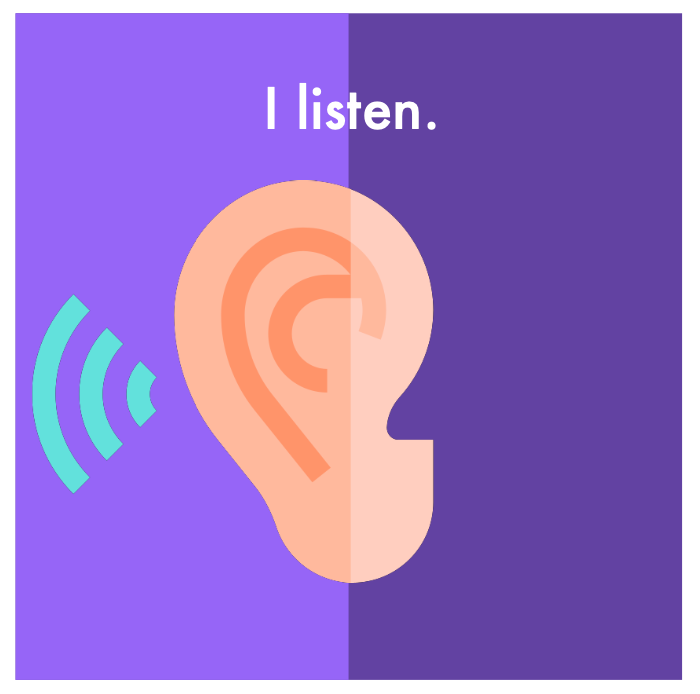 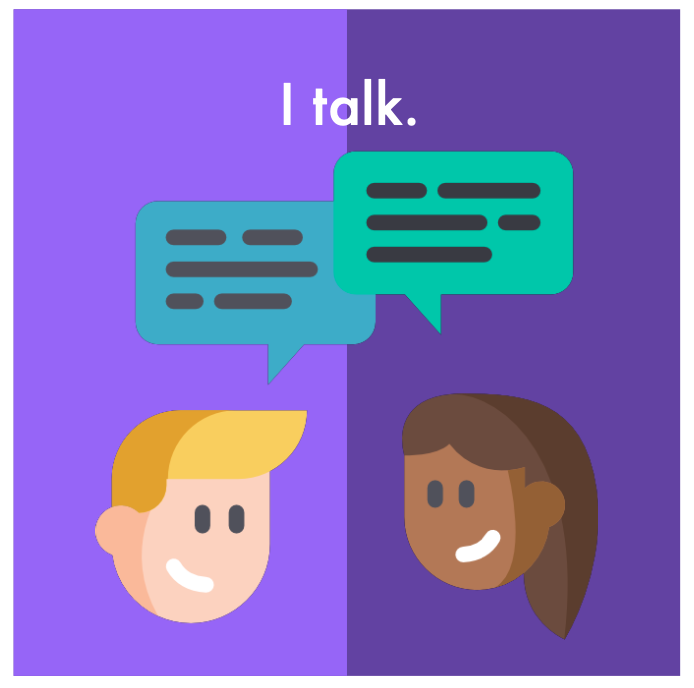 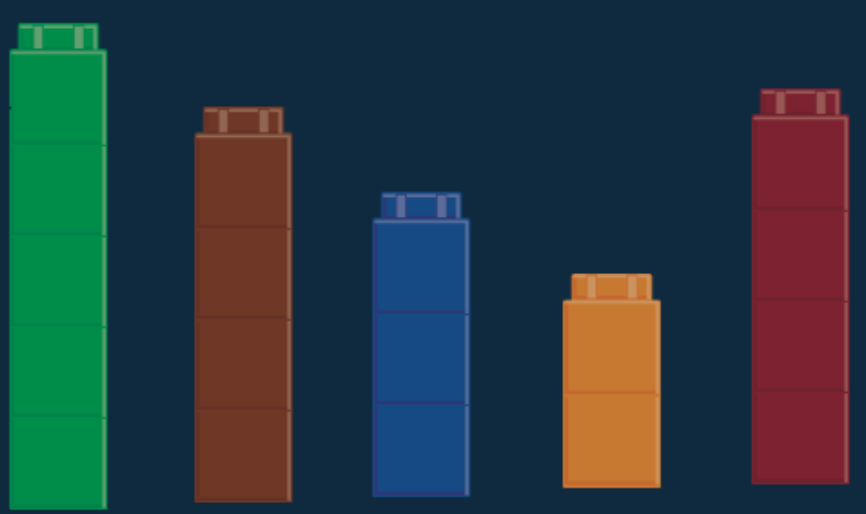 [Speaker Notes: “Split Screen” for students—simplified language of the learning outcomes/standards from the curriculum documents 
include familiar language & colours/icons for PYP ATL skills
Share with students before and after the learning engagement—focus on key vocabulary/concepts and skills/dispositions that will be necessary to be successful with the task
If necessary, review or explicit teaching of mathematical terminology (in blue)]
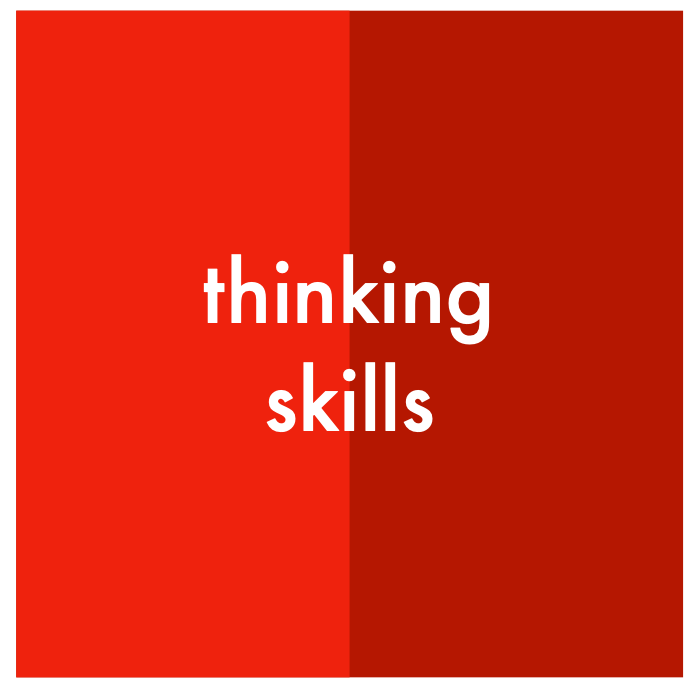 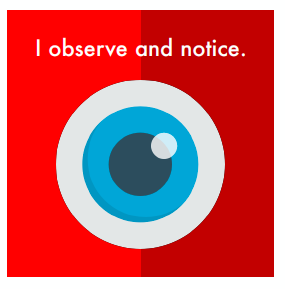 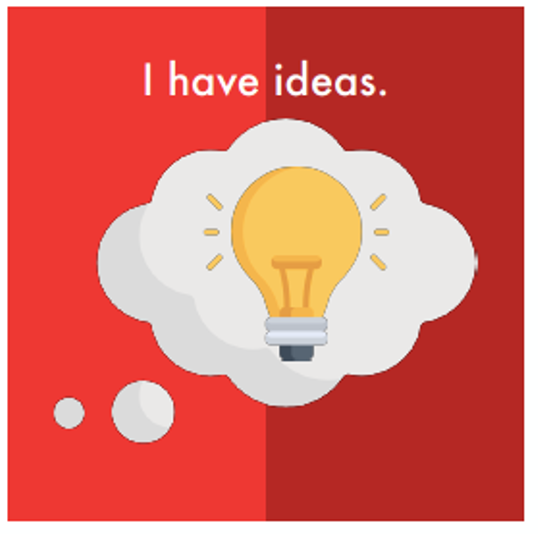 [Speaker Notes: Did you:
Look carefully to notice important information?
Did you have ideas that you could show and explain?]
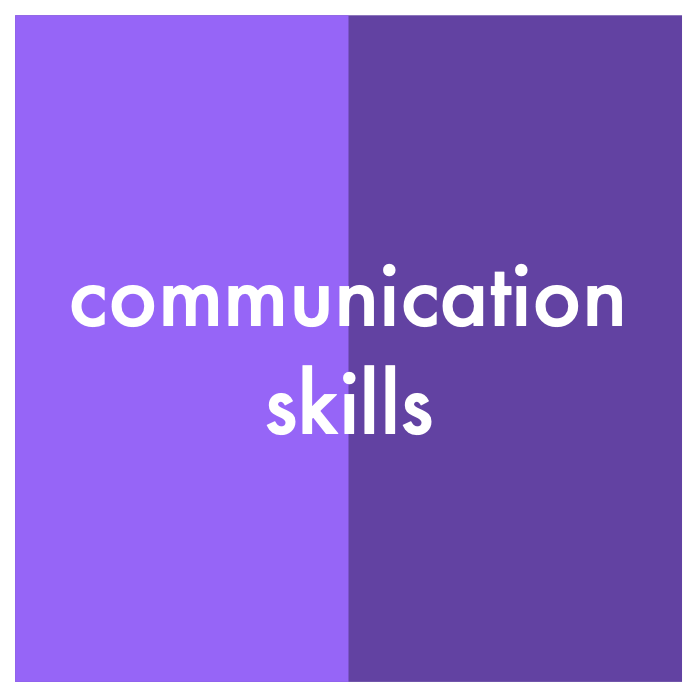 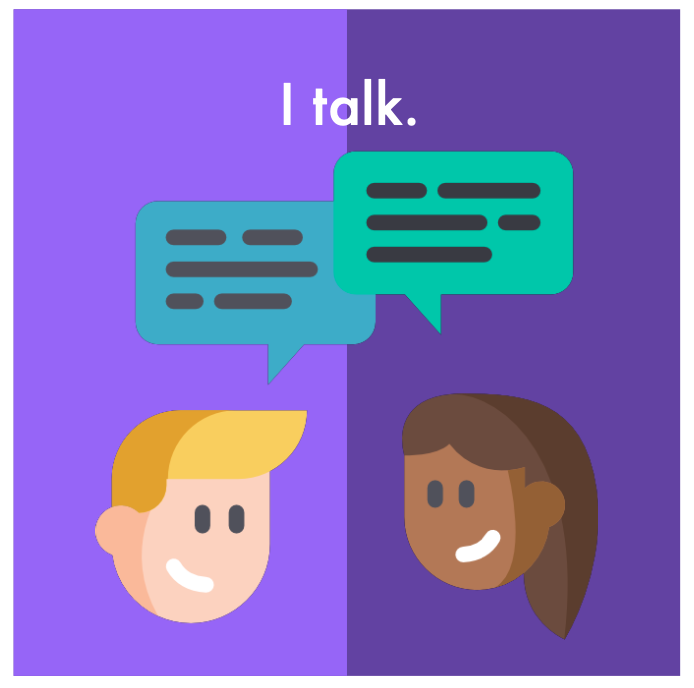 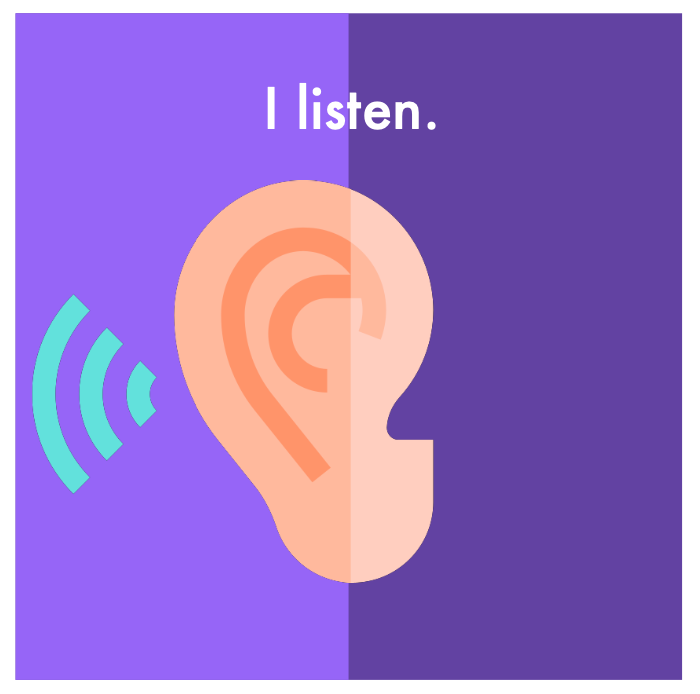 [Speaker Notes: Did you:
Listen actively and respectfully to others’ ideas & negotiate ideas
Express yourself using words and sentences]
Learning Intentions “Split Screen”
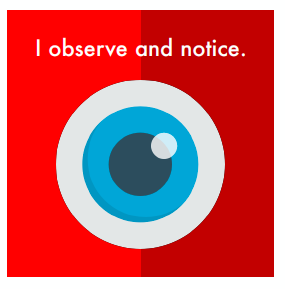 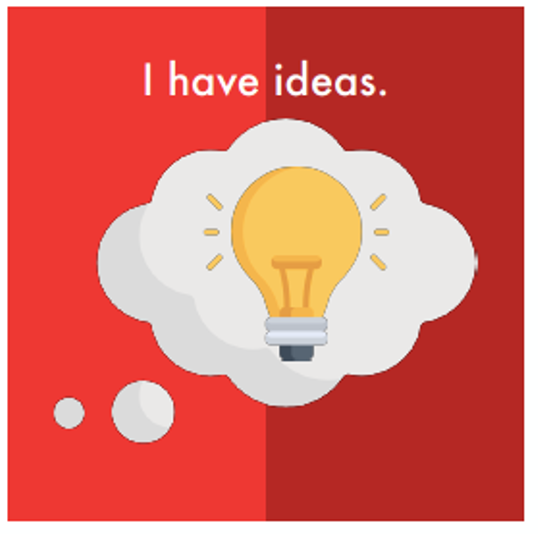 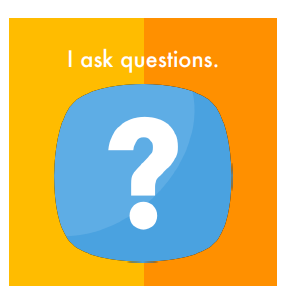 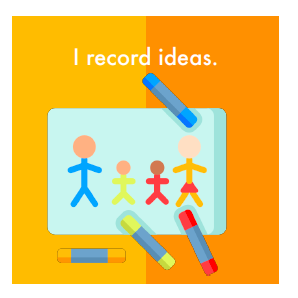 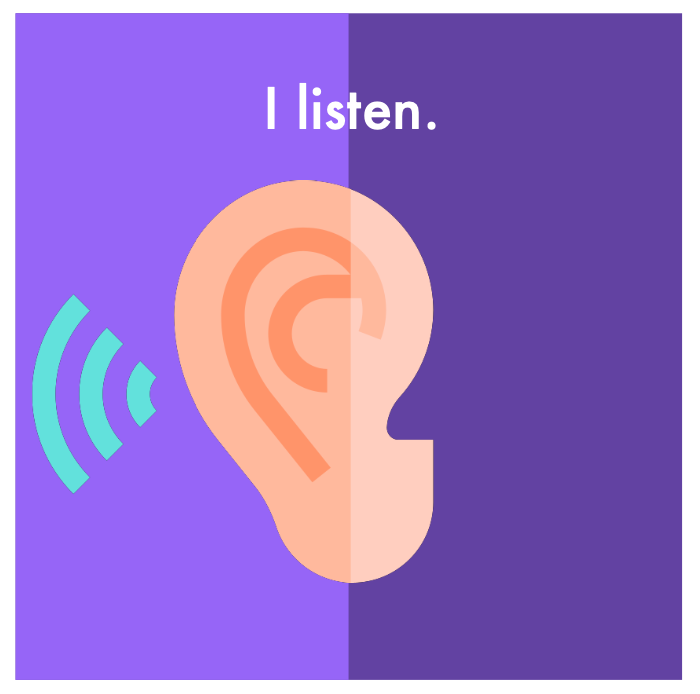 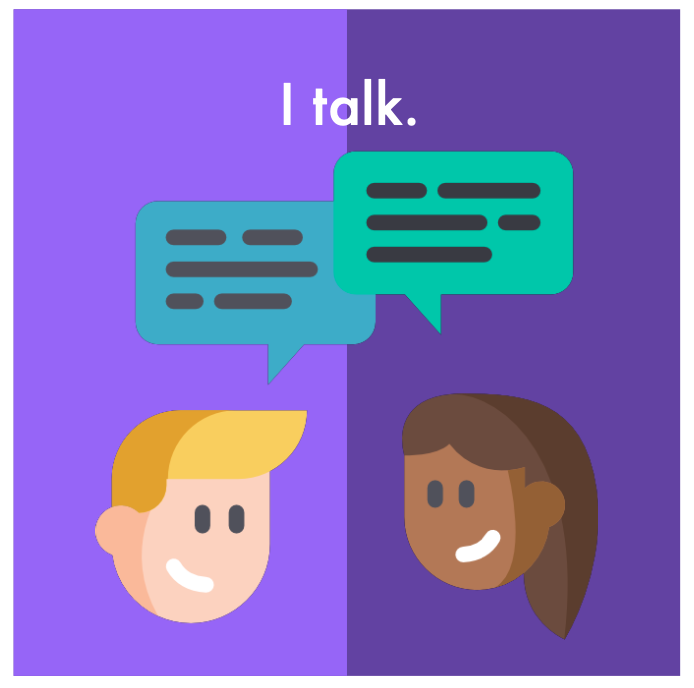 [Speaker Notes: Example to match our Shark Bait 3 Act Task
Anything I missed? 
Anything you would remove?
Note—this LE includes self-assessment component, however additional practice to consolidate skills and understanding and an additional assessment task would be used in subsequent lessons]